CS440/ECE448 Artificial IntelligenceLecture 25: Natural Language Processing with Neural Nets
Julia Hockenmaier
April 2019
Today’s lecture
A very quick intro to natural language processing (NLP)
What is NLP? Why is NLP hard? 
How are neural networks (“deep learning”) being used in NLP
And why do they work so well?
Recap: Neural Nets/Deep Learning
What is “deep learning”?
Neural networks, typically with several hidden layers 
(depth = # of hidden layers)
Single-layer neural nets are linear classifiers
Multi-layer neural nets are more expressive 
Very impressive performance gains in computer vision (ImageNet) and speech recognition over the last several years.
Neural nets have been around for decades. 
Why have they suddenly made a comeback?
Fast computers (GPUs!) and (very) large datasets have made it possible to train these very complex models.
4
Output unit: scalar y
Output layer: vector y
Single-layer feedforward nets
Input layer: vector x
Input layer: vector x
For binary classification tasks: Single output unit
Return 1 if y > 0.5
Return 0 otherwise
For multiclass classification tasks:
K output units (a vector)
Each output unit yi corresponds to a class i
Return argmaxi(yi) where
yi = P(i)  = softmax(zi) = exp(zi) ∕ ∑k=0..K exp(zk)
5
Hidden layer: vector h1
Output layer: vector y
Multi-layer feedforward networks
Hidden layer: vector hn
Input layer: vector x
We can generalize this to multi-layer feedforward nets
…    …    …
…    …    … 
…    …    ….
6
Multiclass models: softmax(yi)
Multiclass classification = predict one of K classes.
Return the class i with the highest score: argmaxi(yi)
In neural networks, this is typically done by using the softmax function, which maps real-valued vectors in RK to distributions over the K outputs
Given a vector z = (z0…zK) of activations zi for each K classes
Probability of class i: P(i) = softmax(zi) = exp(zi) ∕ ∑k=0..K exp(zk)
(NB: This is just logistic regression)
Nonlinear activation functions
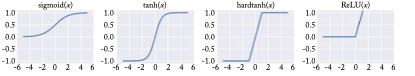 Sigmoid (logistic function): σ(x) = 1/(1 + e−x) 
Useful for output units (probabilities)  [0,1] range
Hyperbolic tangent:  tanh(x) = (e2x −1)/(e2x+1) 
Useful for internal units: [-1,1] range
Hard tanh (approximates tanh)
htanh(x) =  −1 for x < −1, 1 for x > 1, x otherwise
Rectified Linear Unit:    ReLU(x) = max(0, x)
Useful for internal units
8
What is Natural Language Processing?
… and why is it challenging?
What is Natural Language?
Any human language: English, Chinese, Arabic, Inuktitut,…
NLP typically assumes written language (this could be transcripts of spoken language). 
Speech understanding and generation requires additional tools (signal processing etc.)
Consists of a vocabulary (set of words) and a grammar to form phrases and sentences from these words.
NLP (and modern linguistics) is largely not concerned with ”prescriptive” grammar (which is what you may have learned in school), but with formal (computational) models of grammar, and with how people actually use language
Used by people to communicate
Texts written by a single person: articles, books, tweets, etc.
Dialogues: communications between two or more people
What is Natural Language Processing?
Any processing of (written) natural languages by computers:
Natural Language Understanding (NLU)
Translate from text to a semantic meaning representation
May (should?) require reasoning over semantic representations
Natural Language Generation (NLG)
Produce text (e.g. from a semantic representation)
Decode what to say as well as how to say it.
Dialogue Systems:
Require both NLU and NLG
Often task-driven (e.g. to book a flight, get customer service, etc.)
Machine Translation:
Translate from one human language to another
Typically done without intermediate semantic representations
What do we mean by “meaning”?
Lexical semantics: the (literal) meaning of words 
Nouns (mostly) describe entities, verbs actions, events, states, adjectives and adverbs properties, prepositions relations, etc. 
Compositional semantics: the (literal) meaning of sentences
Principle of compositionality: The meaning of a phrase or sentence depends on the meanings of its parts and on how these parts are put together.
Declarative sentences describe events, entities or facts, questions request information from the listener, commands request actions from the listener, etc.
Pragmatics studies how (non-literal) meaning depends on context, speaker intent, etc.
How do we represent “meaning”?
A) Symbolic meaning representation languages:
Often based on (predicate) logic (or inspired by it)
May focus on different aspects of meaning, depending on the application
Have to be explicitly defined and specified
Can be verified by humans (useful for development/explainability)
NLU: How do we get to that “meaning”?
A) The traditional NLP pipeline assumes a sequence of intermediate symbolic representations, produced by models whose output can be reused by any system
Map raw text to part-of-speech tags, 
then map POS-tagged text to syntactic parse trees,
then map syntactically parsed text to semantic parses, etc.
Components of the NLP pipeline
All steps (except tokenization) return a symbolic representation
Tokenization: Identify word and sentence boundaries 
POS tagging: Label each word as noun, verb, etc. 
Named Entity Recognition (NER): Identify all named mentions of people, places, organizations, dates etc. as such
Coreference Resolution (Coref): Identify which mentions in a document refer to the same entity
(Syntactic) Parsing: Identify the grammatical structure of each sentence
Semantic Parsing: Identify the meaning of each sentence
Discourse Parsing: Identify the (rhetorical) relations between sentences/phrases
Why is NLU difficult?
Natural languages are infinite…
… because their vocabularies have a power law distribution (Zipf’s Law)
… and because their grammars allow recursive structures
Natural languages are highly ambiguous…
… because many words have multiple senses
… and because there is a combinatorial explosion of sentence meanings
Much of the meaning is not expressed explicitly…
… because listeners/readers have commonsense/world knowledge 
… and because they can draw inferences from what is and isn’t said.
Why is NLU difficult?
Natural languages are infinite…
… so any input will contain new/unknown words/constructions
Natural languages are highly ambiguous…
… so recovering the correct structure/meaning is often very difficult
Much of the meaning is not expressed explicitly…
… so a symbolic meaning representation of the explicit meaning may not be sufficient.
Why are NLG and MT difficult?
The generated text (or translation) has to be fluent
Sentences should be grammatical. Texts need to be coherent/cohesive.
This requires capturing non-local dependencies between words that are far apart in the string.
The text (or translation) has to convey the intended meaning.
Translations have to be faithful to the original.
Generated text should not be misunderstood by the human reader
But there are many different ways to express the same information
NLG and MT are difficult to evaluate automatically
Automated metrics exist, but correlate poorly with human judgments
NLP research questions redux… …and answers from traditional NLP
How do you represent (or predict) words?
Each word is its own atomic symbol. All unknown words are mapped to the same UNK token.
We capture lexical semantics through an ontology (WordNet) or sparse vectors
How do you represent (or predict) word sequences?
Through an n-gram language model (with fixed n=3,4,5,…), or a grammar
How do you represent (or predict) structures?
Representations are symbolic 
Predictions are made by statistical models/classifiers
19
Neural Approaches to NLP
Challenges in using NNs for NLP
NLP input (and output) consists of variable length sequences of discrete symbols (sentences, documents, …)
But the input to neural nets typically consists offixed-length continuous vectors
Solutions
1) Learn a mapping (embedding) from discrete symbols (words) to dense continuous vectors that can be used as input to NNs2) Use recurrent neural nets to handle variable length inputs and outputs
21
Added benefits of these solutions
Benefits of word embeddings: 
Words that are similar have similar word vectors
We have a much better handle on lexical semantics
Because we can train these embeddings on massive amounts of raw text, we now have a much better way to handle and generalize to rare and unseen words.
Benefits of recurrent nets:
We do not need to learn and store explicit n-gram models
RNNs are much better at capturing non-local dependencies
RNNs need far fewer parameters than n-gram models with large n.
How does NLP use NNs?
Word embeddings (word2vec, Glove, etc.)
Train a NN to predict a word from its context (or the context from a word).
This gives a dense vector representation of each word
Neural language models:
Use recurrent neural networks (RNNs) to predict word sequencesMore advanced: use LSTMs (special case of RNNs)
Sequence-to-sequence (seq2seq) models:
From machine translation: use one RNN to encode source string, and another RNN to decode this into a target string.
Also used for automatic image captioning, etc.
Convolutional neural networks (CNNs)
Used for text classification
23
How do we represent “meaning”?
A) Symbolic meaning representation languages:
Often based on (predicate) logic (or inspired by it)
May focus on different aspects of meaning, depending on the application
Have to be explicitly defined and specified
Can be verified by humans (useful for development/explainability)
B) Continuous (vector-based) meaning representations: 
Non-neural approaches: sparse vectors with a very large number of dimensions (10K+) each of which has an explicit interpretation
Neural approaches: dense vectors with far fewer dimensions (~300) without explicit interpretation
Are automatically learned from data.
Can typically not be verified by humans.
NLU: How do we get to that “meaning”?
A) The traditional NLP pipeline assumes a sequence of intermediate symbolic representations, produced by models whose output can be reused by any system
Map raw text to part-of-speech tags, 
then map POS-tagged text to syntactic parse trees,
then map syntactically parsed text to semantic parses, etc.
B) Many current neural models map directly from text to the output required for the task.
Map each word in a text to a vector representation 
Train the neural model to perform the task directly from these vectors
Intermediate representations (activations of hidden layers) may be used by other neural models, but are difficult to interpret by humans
NLP research questions redux ……and answers from neural NLP
How do you represent (or predict) words?
Each word is a dense vector (embedding) that captures a lot of syntactic and semantic  information implicitly.
Character embeddings allow us us handle unseen words more robustly
How do you represent (or predict) word sequences?
Through a recurrent neural net that does not need to truncate history to a fixed length
How do you represent (or predict) structures?
Input is typically assumed to be raw text (mapped to embeddings)
Output representations may still be symbolic 
Internal representations are dense vectors (activations), without explicit interpretation
26
Language models
Traditional Language Models
A language model defines a distribution P(w) over the strings w = w1w2..wi… in a languageTypically we factor P(w) such that we compute the probability word by word:   P(w) = P(w1) P(w2 | w1)… P(wi | w1…wi−1)

Standard n-gram models make the Markov assumption that wi depends (only) on the preceding n−1 words:  P(wi | w1…wi−1) :=  P(wi | wi−n+1…wi−1)
We know that this independence assumption is invalid (there are many long-range dependencies), but it is computationally and statistically necessary (we can’t store or estimate larger models)
28
Neural Language Models
A neural LM defines a distribution over the V words in the vocabulary, conditioned on the preceding words.
Output layer: V units (one per word in the vocabulary) with softmax to get a distribution
Input: Represent each preceding word by its d-dimensional embedding. 
Fixed-length history (n-gram): use preceding n−1 words
Variable-length history: use a recurrent neural net
29
output
output
Recurrent neural networks (RNNs)
hidden
hidden
input
input
Basic RNN: Modify the standard feedforward architecture (which predicts a string w0…wn one word at a time) such that the output of the current step (wi) is given as additional input to the next time step (when predicting the output for wi+1).
“Output” — typically (the last) hidden layer.
Feedforward Net
Recurrent Net
30
output
Basic RNNs
hidden
input
Each time step corresponds to a feedforward net where the hidden layer gets its input not just from the layer below but also from the activations of the hidden layer at the previous time step
31
Basic RNNs
Each time step corresponds to a feedforward net where the hidden layer gets its input not just from the layer below but also from the activations of the hidden layer at the previous time step
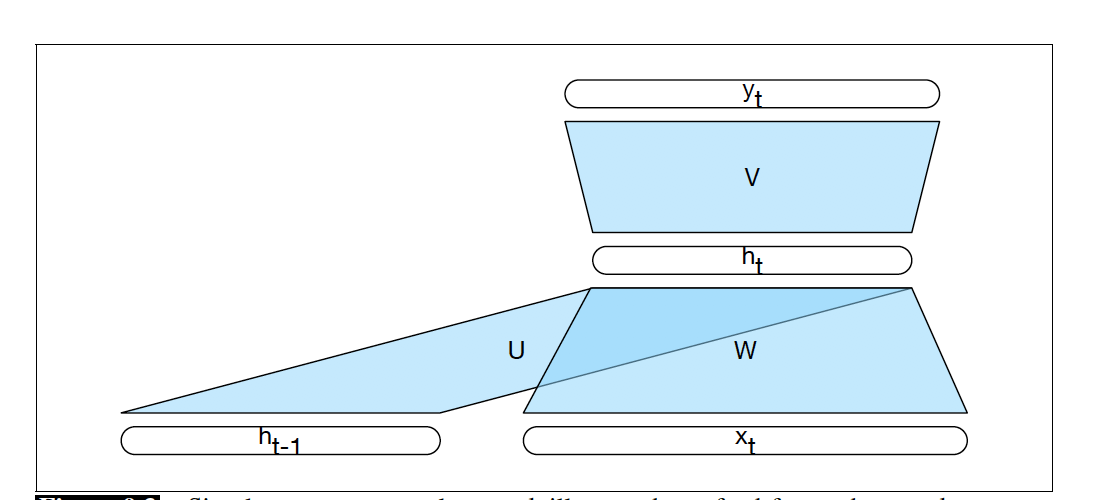 32
A basic RNN unrolled in time
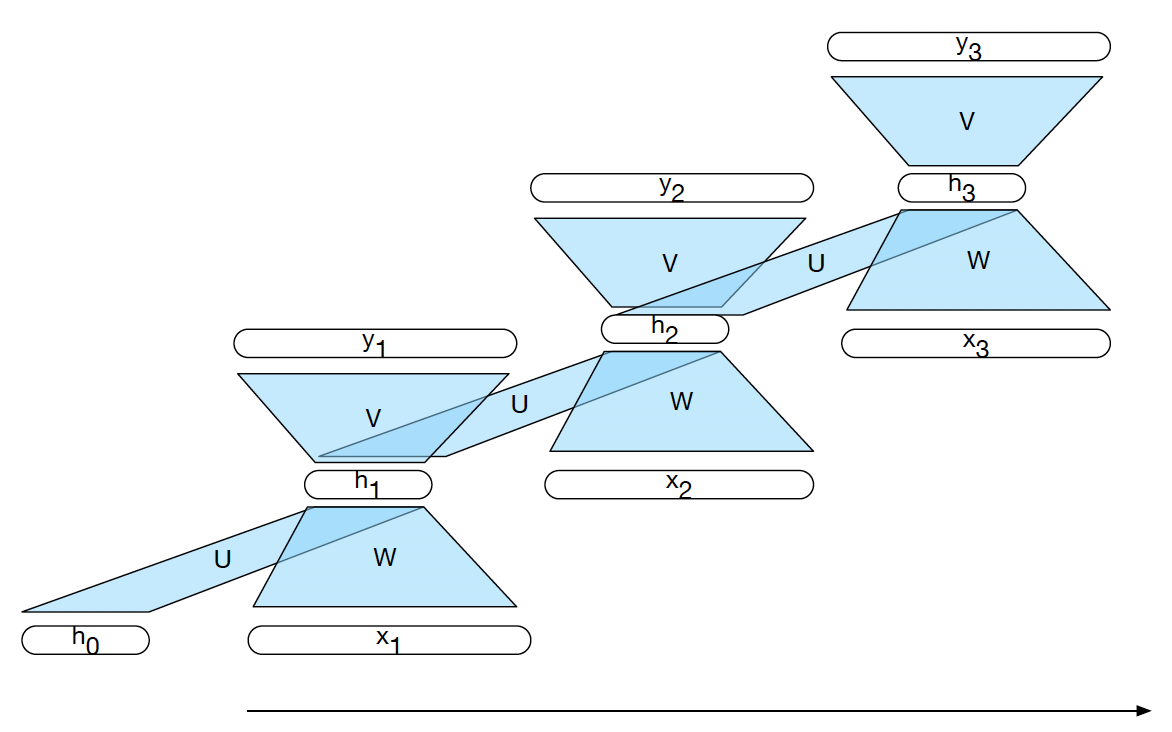 33
output
RNNs for generation
hidden
input
To generate a string w0w1…wn wn+1, give w0 as first input, and then pick the next word according to the computed probability 

Feed this word in as input into the next layer.
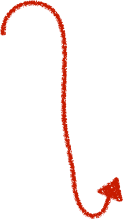 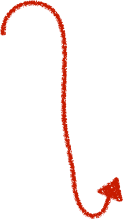 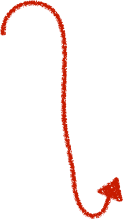 34
Stacked RNNs
We can create an RNN that has “vertical” depth (at each time step) by stacking multiple RNNs
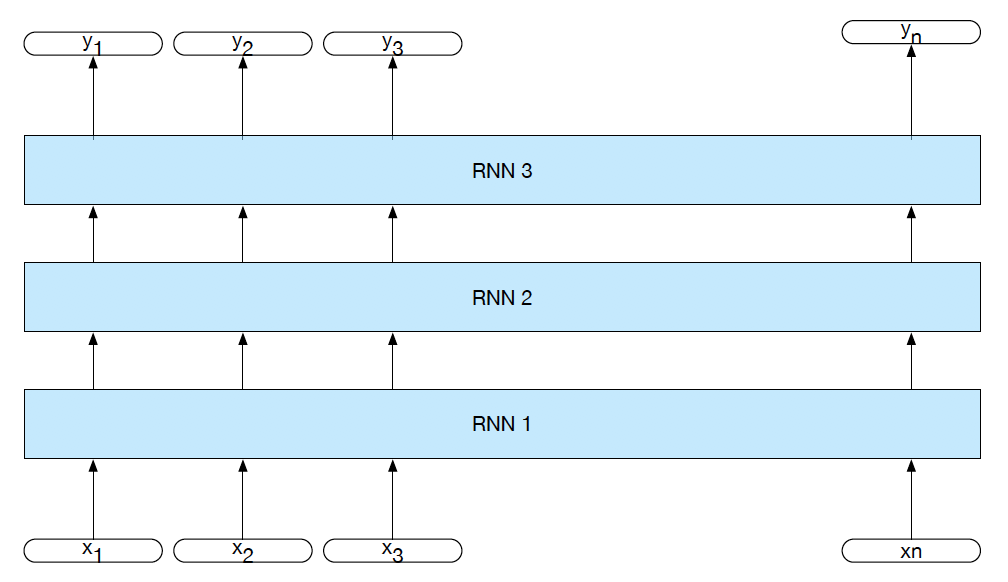 35
Bidirectional RNNs
Unless we need to generate a sequence, we can run two RNNs over the input sequence — one going forward, and one going backward. 
Their hidden states will capture different context information.
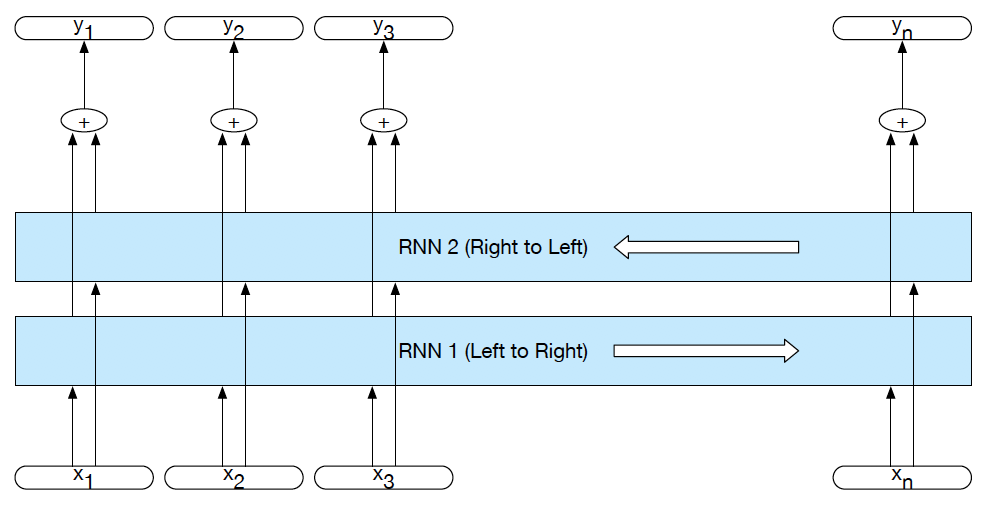 36
RNNs for sequence classification
If we just want to assign one label to the sequence, we don’t need to produce output at each time step, so we can use a simpler architecture.
We can use the hidden state of the last word in the sequence as input to a feedforward net:
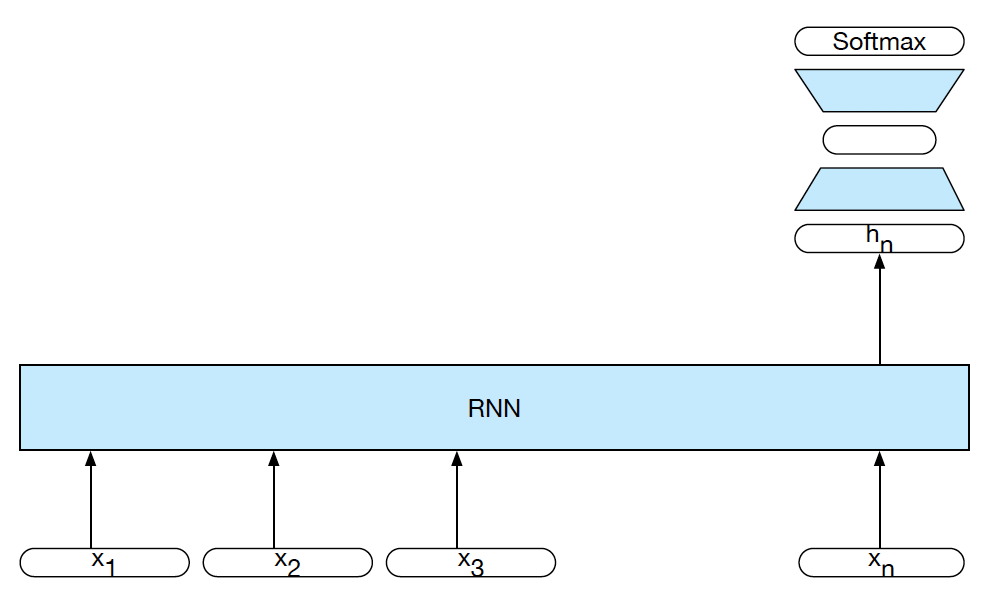 37
Encoder-Decoder (seq2seq) model
Task: Read an input sequence and return an output sequence
Machine translation: translate source into target language
Dialog system/chatbot: generate a response
Reading the input sequence: RNN Encoder
Generating the output sequence: RNN Decoder
Encoder
Decoder
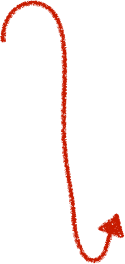 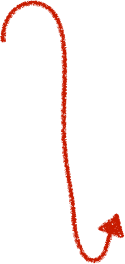 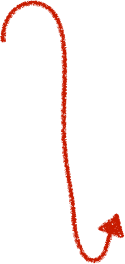 output
hidden
input
38
Neural Word Embeddings
Word Embeddings (e.g. word2vec)
Main idea: 
If you use a feedforward network to predict the probability of words that appear near an input word, the hidden layer of that network provides a dense vector representation of the input word. 
Words that appear in similar contexts (that have high distributional similarity) will have very similar vector representations. 
These models can be trained on large amounts of raw text (and pretrained embeddings can be downloaded)
40
Analogy: Embeddings capture relational meaning!
vector(‘king’) - vector(‘man’) + vector(‘woman’)  = vector(‘queen’)
vector(‘Paris’) - vector(‘France’) + vector(‘Italy’)  = vector(‘Rome’)
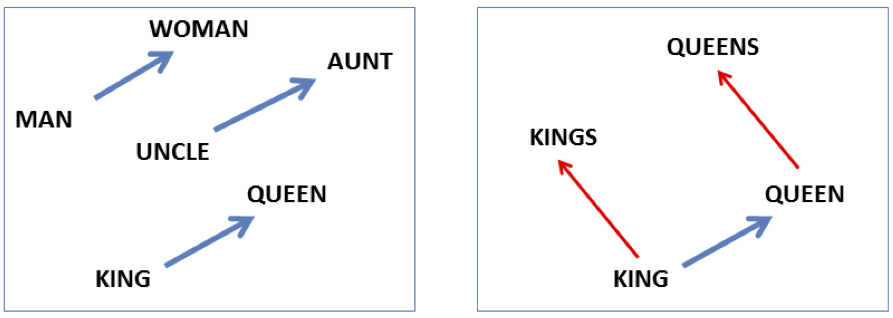 41
Embeddings you can use
Static embeddings:
	Word2vec (Mikolov et al.) 	https://code.google.com/archive/p/word2vec/
	Fasttext http://www.fasttext.cc/
	Glove (Pennington et al.) 	http://nlp.stanford.edu/projects/glove/More recent developments: RNN-based embeddings that depend on current word context	BERT (Devlin et al.)	 https://github.com/google-research/bert 
	ELMO https://allennlp.org/elmo (Peters et al.)
42
Summary
Today’s lecture (I)
NLP is difficult because…
… natural languages have very large (infinite) vocabularies
… natural language sentences/documents have variable length
… natural language is highly ambiguous
The traditional NLP (NLU) pipeline consists of a sequence of models that predict symbolic features for the next model
… but that is quite brittle: mistakes get propagated through the pipeline
Traditional statistical NLG relies on fixed order n-gram models
… but these are very large, and don’t capture long-range dependencies
Today’s lecture (II)
To use neural nets for NLP requires…
… the use of word embeddings that map words to dense vectors
… more complex architectures (e.g. RNNs, but also CNNs)

Word embeddings help us handle the long tail of rare and unknown words in the input
Other people have trained them for us on massive amounts of text
RNNs help us capture long-range dependencies between words that are far apart in the sentence. 
No need to make fixed-order Markov assumptions
Word Embeddings (e.g. word2vec)
Main idea: 
If you use a feedforward network to predict the probability of words that appear in the context of (near) an input word, the hidden layer of that network provides a dense vector representation of the input word. 

Words that appear in similar contexts (that have high distributional similarity) wils have very similar vector representations. 

These models can be trained on large amounts of raw text (and pretrained embeddings can be downloaded)
46
Sequence-to-sequence (seq2seq) models
Task (e.g. machine translation):
Given one variable length sequence as input, return another variable length sequence as output

Main idea:
Use one RNN to encode the input sequence (“encoder”)
Feed the last hidden state as input to a second RNN (“decoder”) that then generates the output sequence.
47
Neural n-gram models
Architecture:
Input Layer:            x = [v(w1)….v(wk)]
                                v(w) = E[w]
Hidden Layer:         h = g(xW1 + b1)
Output Layer:          P(w | w1…wk) = softmax(hW2 + b2)

Parameters:
Embedding matrix: E ∈ R|V|×dim(emb)
Weight matrices and biases: 
                            first layer: W1 ∈ Rk∙dim(emb)×dim(h)      b1 ∈ Rdim(h)
                            second layer: W2 ∈ Rk∙dim(h)×|V|             b2 ∈ R|V|
48
Neural n-gram models
Advantages over traditional n-gram models:
Increasing the order requires only a small linear increase in the number of parameters. 
W1 goes from Rk∙dim(emb)×dim(h) to R(k+1)∙dim(emb)×dim(h)
Increasing the number of words in the vocabulary also leads only to a linear increase in the vocabulary
Easy to incorporate more context: just add more input units
Easy to generalize across contexts (embeddings!)

Computing softmax over large V is expensive:
requires matrix-vector multiplication with W2, followed by |V| exponentiations 
Solution (during training): only sample a subset of the vocabulary (or use hierarchical softmax)
49
output layer
Word representations as by-product of neural LMs
hidden layer h
Output embeddings: Each column in W2 is a dim(h)-dimensional vector that is associated with a vocabulary item w ∈ Vh is a dense (non-linear) representation of the context Words that are similar appear in similar contexts.
Hence their columns in W2 should be similar. 

Input embeddings: each row in the embedding matrix is a representation of a word.
50
Modifications to neural LM
If we want good word representations (rather than good language models), we can modify this model:
1) We can also take the words that follow into account:  compute P(w3 | w1w2_w4w5) instead of P(w5 | w1w2w3w4)
Now, the input context c = w1w2_w4w5, not  w1w2w3w4
2) We don’t need a distribution over the output word. 
We just want the correct output word to have a higher score s(w,c) than other words w’. We remove the softmax, define s(w,c) as the activation of the output unit for w with input context c and use a (margin-based) ranking loss: 
Loss for predicting a random word w’ instead of w:    L(w, c, w’) = max(0, 1 − (s(w, c) − s(w’, c))
51
Obtaining Word Embeddings
52
Word2Vec (Mikolov et al. 2013)
Modification of neural LM:
Two different context representations:
CBOW or Skip-Gram
Two different optimization objectives: Negative sampling (NS) or hierarchical softmax

Task: train a classifier to predict a word from its context (or the context from a word)
Idea: Use the dense vector representation that this classifier uses as the embedding of the word.
53
CBOW vs Skip-Gram
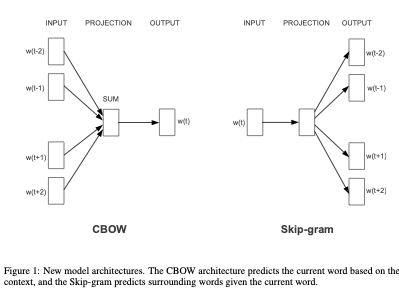 54
Word2Vec: CBOW
CBOW = Continuous Bag of Words

Remove the hidden layer, and the order information of the context.
Define context vector c as a sum of the embedding vectors of each context word ci, and score s(t,c) as tc
              c = ∑i=1…k ci
                    s(t, c) = tc
55
Word2Vec: SkipGram
Don’t predict the current word based on its context,but predict the context based on the current word.

Predict surrounding C words (here, typically C = 10).
Each context word is one training example
56
Skip-gram algorithm
Treat the target word and a neighboring context word as positive examples.
Randomly sample other words in the lexicon to get negative samples
Use logistic regression to train a classifier to distinguish those two cases
Use the weights as the embeddings
57
11/27/18
Word2Vec: Negative Sampling
Training objective: 
Maximize log-likelihood of training data D+ ∪ D-:
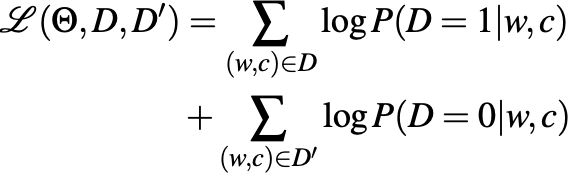 58
Skip-Gram Training Data
Training sentence:
... lemon, a tablespoon of apricot jam   a   pinch ... 
                         c1       c2   target  c3    c4
Asssume context words are those in +/- 2 word window
59
11/27/18
Skip-Gram Goal
Given a tuple (t,c)  = target, context
(apricot, jam)
(apricot, aardvark)

Return the probability that c is a real context word:
P(D =  + | t, c)
P( D= −  | t, c) = 1 − P(D = + | t, c)
60
11/27/18
How to compute p(+ | t, c)?
Intuition:
Words are likely to appear near similar words
Model similarity with dot-product!
Similarity(t,c)  ∝ t ∙ c
Problem:
Dot product is not a probability!(Neither is cosine)
61
Turning the dot product into a probability
The sigmoid lies between 0 and 1:
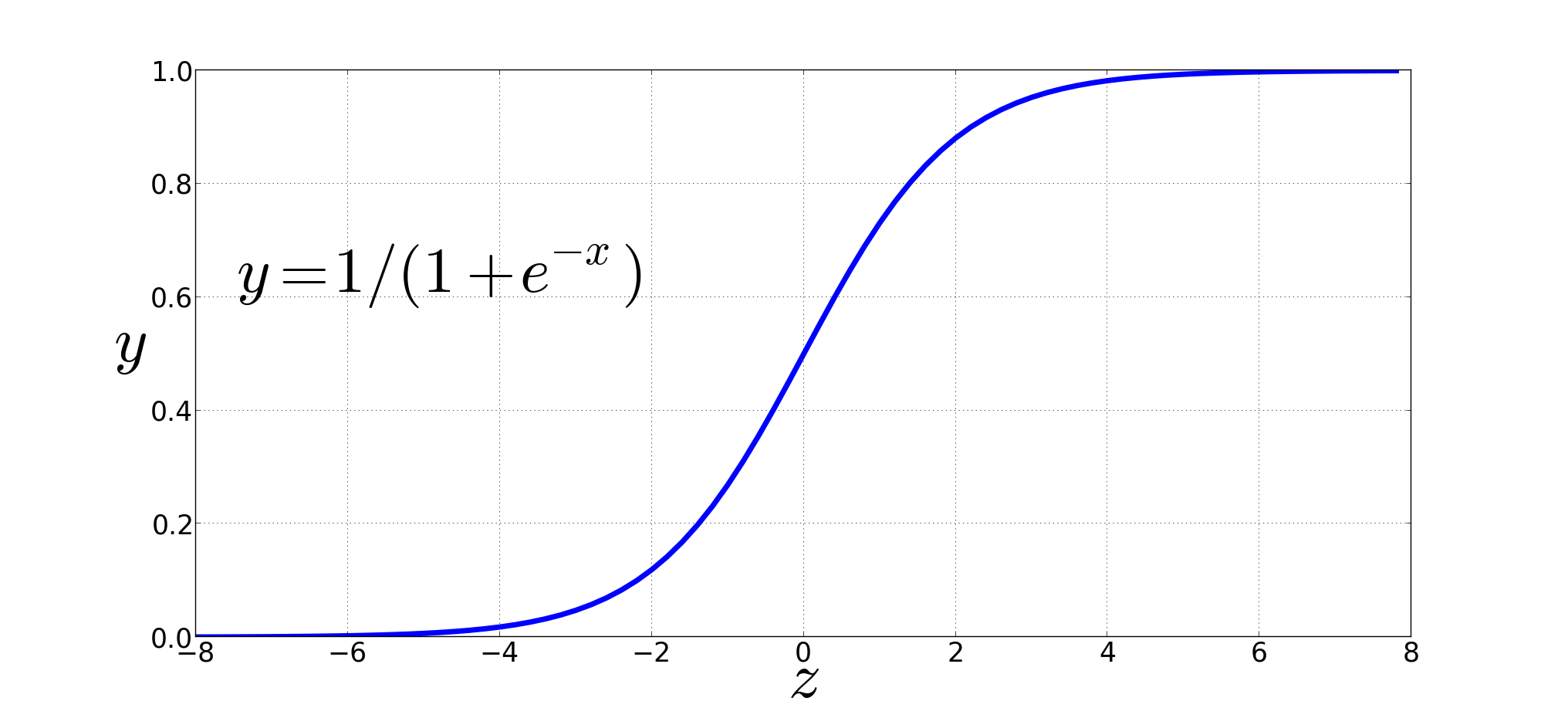 62
Word2Vec: Negative Sampling
Distinguish “good” (correct) word-context pairs (D=1),from “bad” ones (D=0)
Probabilistic objective:  
P( D = 1 | t, c ) defined by sigmoid:
P( D = 0 | t, c ) = 1 — P( D = 0 | t, c )
P( D = 1 | t, c ) should be high when (t, c) ∈ D+, and low when (t,c) ∈ D-
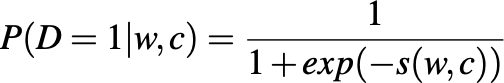 63
For all the context words
Assume all context words c1:k are independent:
64
Word2Vec: Negative Sampling
Training data: D+ ∪ D-

D+ = actual examples from training data

Where do we get D- from? 
Lots of options.
Word2Vec: for each good pair (w,c), sample k words and add each wi as a negative example (wi,c) to D’
(D’ is k times as large as D)

Words can be sampled according to corpus frequency or according to smoothed variant where freq’(w) = freq(w)0.75
(This gives more weight to rare words)
65
Skip-Gram Training data
Training sentence:
... lemon, a tablespoon of apricot jam   a   pinch ... 
                         c1              c2     t        c3    c4

Training data: input/output pairs centering on apricot 
Assume a +/- 2 word window
66
Skip-Gram Training data
Training sentence:
... lemon, a tablespoon of apricot jam   a   pinch ... 
                         c1              c2     t        c3    c4

Training data: input/output pairs centering on apricot 
Assume a +/- 2 word window
Positive examples: (apricot, tablespoon), (apricot, of), (apricot, jam), (apricot, a)
For each positive example, create k negative examples, using noise words: 
(apricot, aardvark), (apricot, puddle)…
67
Summary: How to learn word2vec (skip-gram) embeddings
For a vocabulary of size V: Start with V random 300-dimensional vectors as initial embeddings
Train a logistic regression classifier to distinguish words that co-occur in corpus from those that don’t
Pairs of words that co-occur are positive examples
Pairs of words that don't co-occur are negative examples
Train the classifier to distinguish these by slowly adjusting all the embeddings to improve the classifier performance

Throw away the classifier code and keep the embeddings.
68
Evaluating embeddings
Compare to human scores on word similarity-type tasks:
WordSim-353 (Finkelstein et al., 2002)
SimLex-999 (Hill et al., 2015)
Stanford Contextual Word Similarity (SCWS) dataset (Huang et al., 2012) 
TOEFL dataset: Levied is closest in meaning to: imposed, believed, requested, correlated
69
Properties of embeddings
Similarity depends on window size C

C = ±2 The nearest words to Hogwarts:
Sunnydale
Evernight
C = ±5 The nearest words to Hogwarts:
Dumbledore
Malfoy
halfblood
70
Analogy: Embeddings capture relational meaning!
vector(‘king’) - vector(‘man’) + vector(‘woman’)  = vector(‘queen’)
vector(‘Paris’) - vector(‘France’) + vector(‘Italy’)  = vector(‘Rome’)
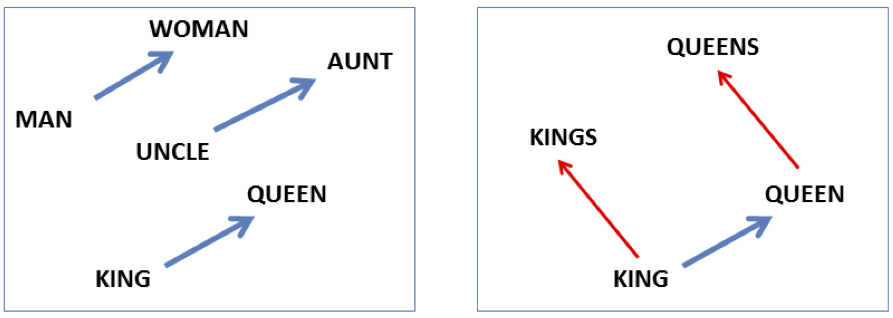 71
Using Word Embeddings
72
Using pre-trained embeddings
Assume you have pre-trained embeddings E.
How do you use them in your model?

Option 1: Adapt E during training
Disadvantage: only words in training data will be affected.
Option 2: Keep E fixed, but add another hidden layer that is learned for your task
Option 3: Learn matrix T ∈ dim(emb)×dim(emb) and use rows of E’ = ET  (adapts all embeddings, not specific words)
Option 4: Keep E fixed, but learn matrix Δ ∈ R|V|×dim(emb) and use E’ = E + Δ or E’ = ET + Δ (this learns to adapt specific words)
73
More on embeddings
Embeddings aren’t just for words!
You can take any discrete input feature (with a fixed number of K outcomes, e.g. POS tags, etc.) and learn an embedding matrix for that feature.

Where do we get the input embeddings from?
We can learn the embedding matrix during training.
Initialization matters: use random weights, but in special range (e.g. [-1/(2d), +(1/2d)] for d-dimensional embeddings), or use Xavier initialization
We can also use pre-trained embeddings
LM-based embeddings are useful for many NLP task
74
Dense embeddings you can download!
Word2vec (Mikolov et al.)
https://code.google.com/archive/p/word2vec/
Fasttext http://www.fasttext.cc/

Glove (Pennington, Socher, Manning)
http://nlp.stanford.edu/projects/glove/
75
Neural N-Gram Models
output layer
Word representations as by-product of neural LMs
hidden layer h
Output embeddings: the weights that connect the last hidden layer h to the i-th ouput is a dim(h)-dimensional vector that is associated with the i-th vocabulary item w ∈ Vh is a dense (non-linear) representation of the context Words that are similar appear in similar contexts.
Hence their columns in W2 should be similar. 
Input embeddings: each row in the embedding matrix is a representation of a word.
77
Further extensions
Character and substring embeddings
We can also learn embeddings for individual letters. This helps generalize better to rare words, typos, etc. 
These embeddings can be combined with word embeddings (or used instead of an UNK embedding)

Context-dependent embeddings (ELMO, BERT, ….)
Word2Vec etc. are static embeddings: they induce a type-based lexicon that doesn’t handle polysemy etc. 
Context-dependent embeddings produce token-specific embeddings that depend on the particular context in which a word appears.
78
CNNs for NLP
Neural Sequence Models
Seq2Seq Models
Further extensions
Character and substring embeddings
We can also learn embeddings for individual letters. This helps generalize better to rare words, typos, etc. 
These embeddings can be combined with word embeddings (or used instead of an UNK embedding)

Context-dependent embeddings (ELMO, BERT, ….)
Word2Vec etc. are static embeddings: they induce a type-based lexicon that doesn’t handle polysemy etc. 
Context-dependent embeddings produce token-specific embeddings that depend on the particular context in which a word appears.
82